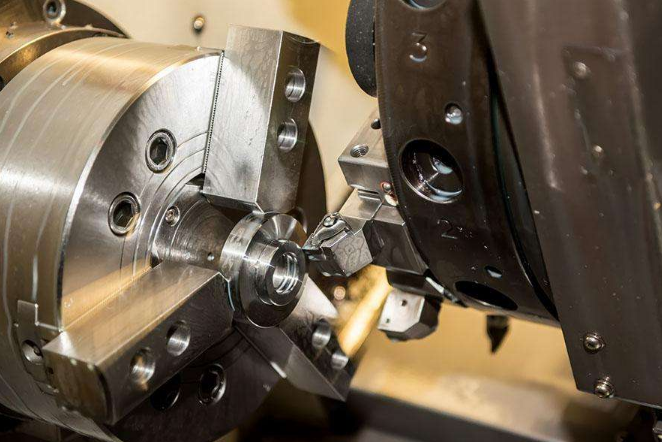 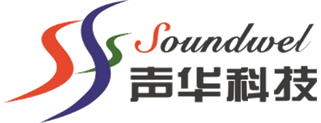 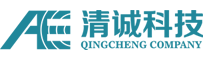 Acoustic Emission Monitoring and Alarm System for Machine Tool Status
QingCheng AE Institute(Guangzhou) Co.,Ltd
www.aendt.com
sales@ae-ndt.com
Brief
Solution
01
03
05
02
Contents
Introduction of hardware and software
Service Cases
04
06
Benefit evaluation
Conclusion
01
Brief
Brief -- Theory
01
The acoustic wave emitted by the tool machining process reflects the tool wear state, and the AE sensor receives the acoustic wave and analyzes the tool wear state by signal acquisition and processing system.
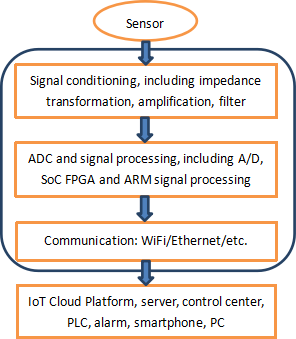 Recording and display system
Signal acquisition and processing system
Preamp
AE sensor
Wave propagation
*
Tool and workpiece wear signal source
Brief – Application Result
01
Real-time and historical data display on screen though online monitoring software
Alarm push
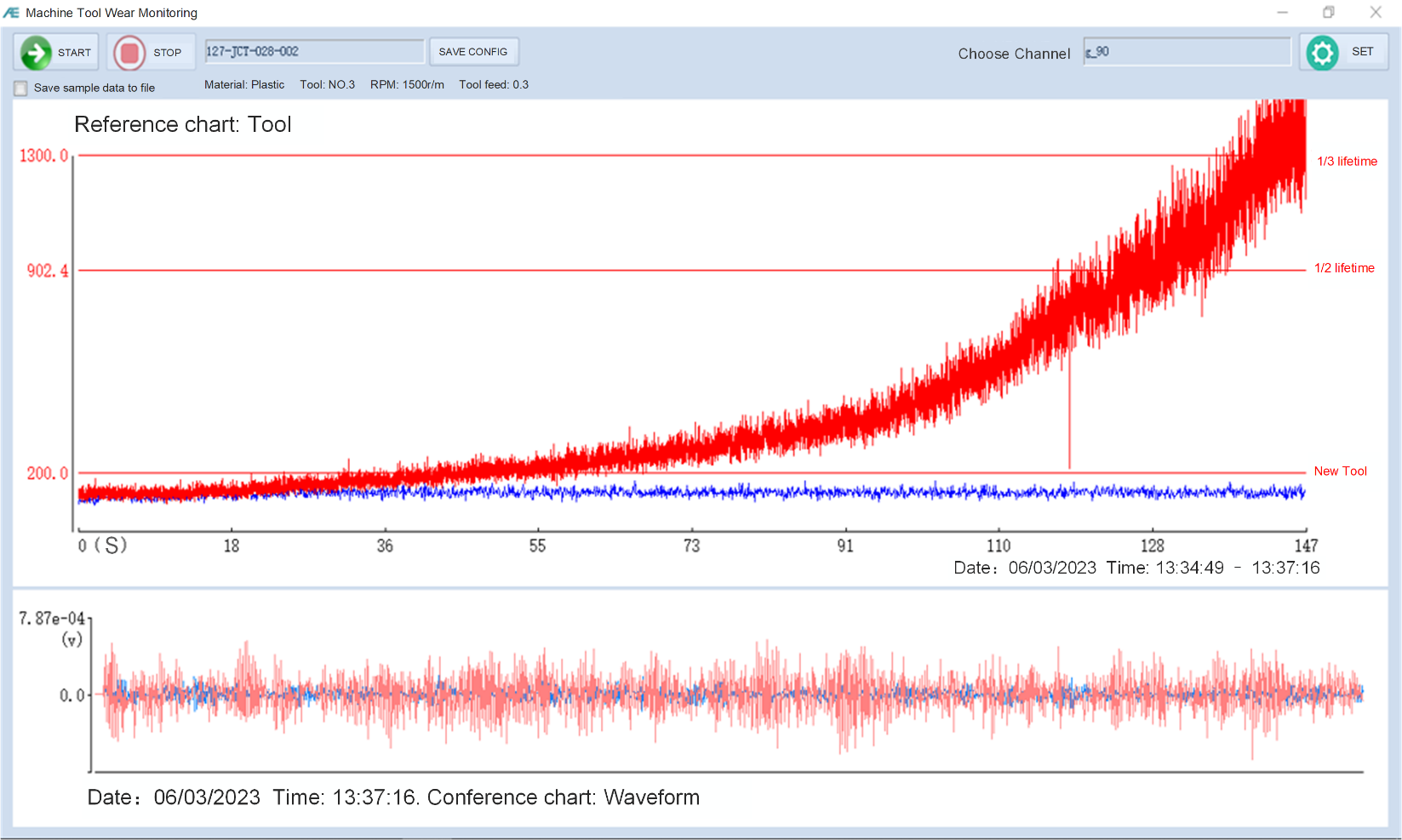 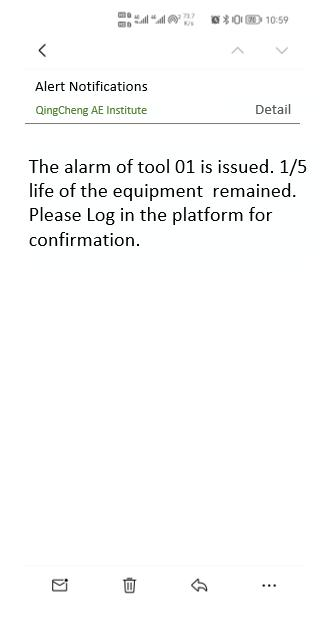 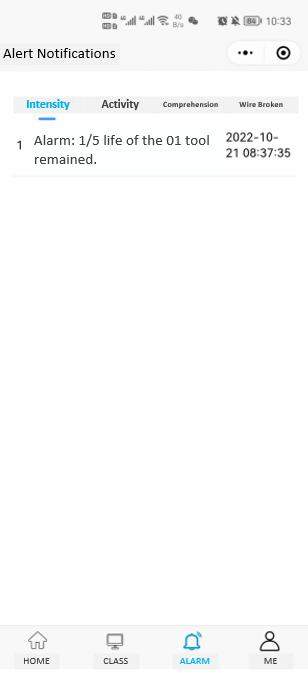 02
Solution
Solution-- RAEM series remote AE monitoring system
02
Acoustic emission technology was applied on tool condition monitoring to extend tool life and eliminate workpiece damage caused by tool wear.
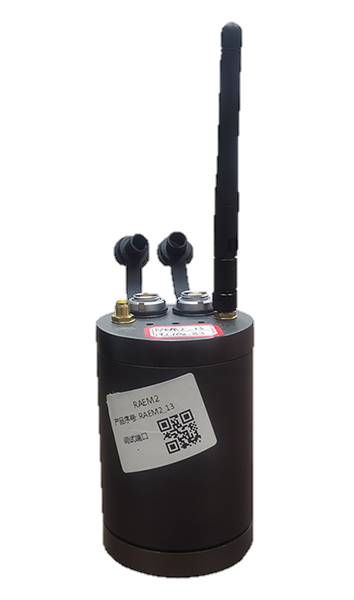 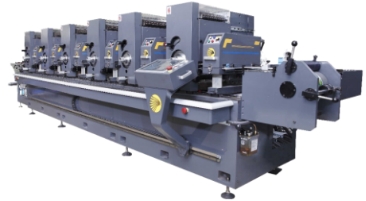 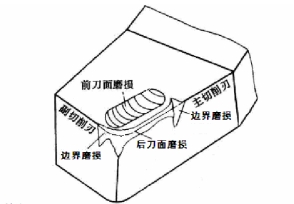 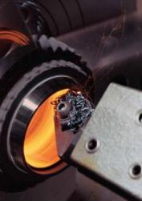 24/7 online monitoring and detection, the whole process of automatic analysis results, Internet of Things remote operation and use, mobile phone alarm push.
（ Historical data can also be queried, all tool status and the      
     occurrence of failure time could be observed. ）
Solution-- 4 systems and communication modes
02
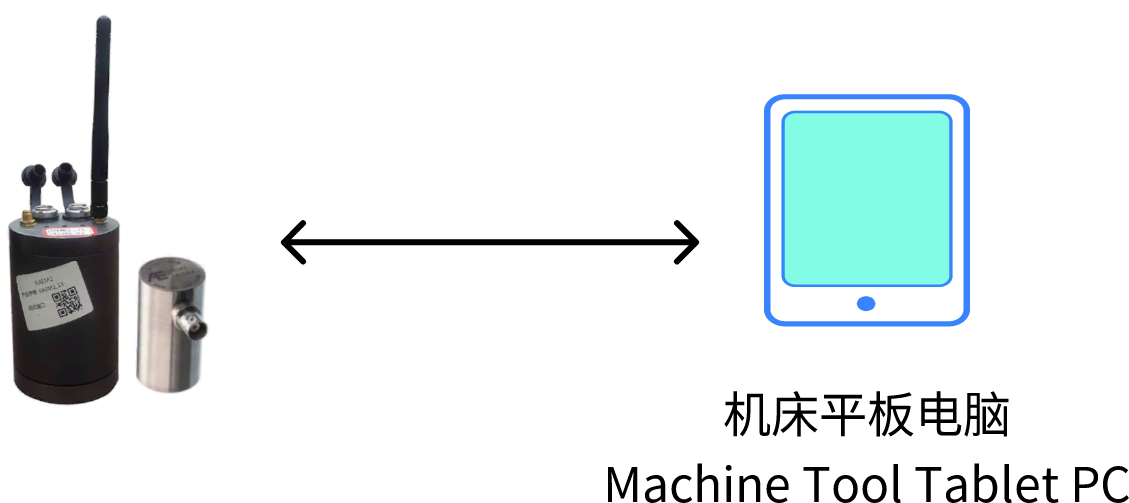 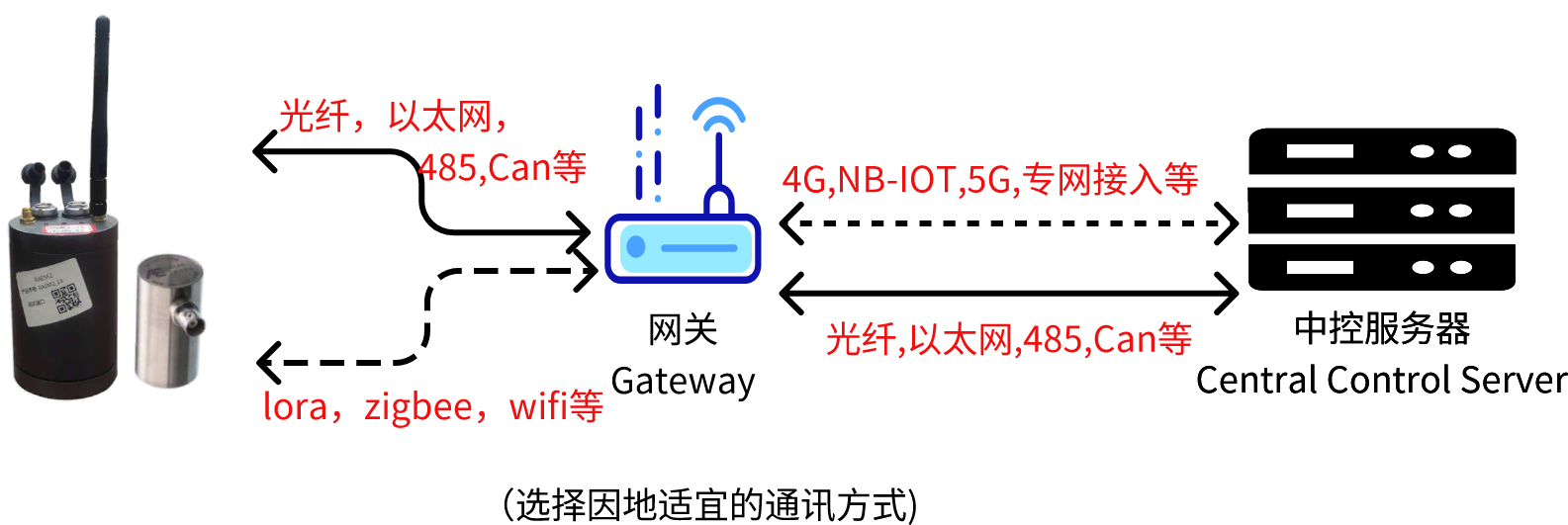 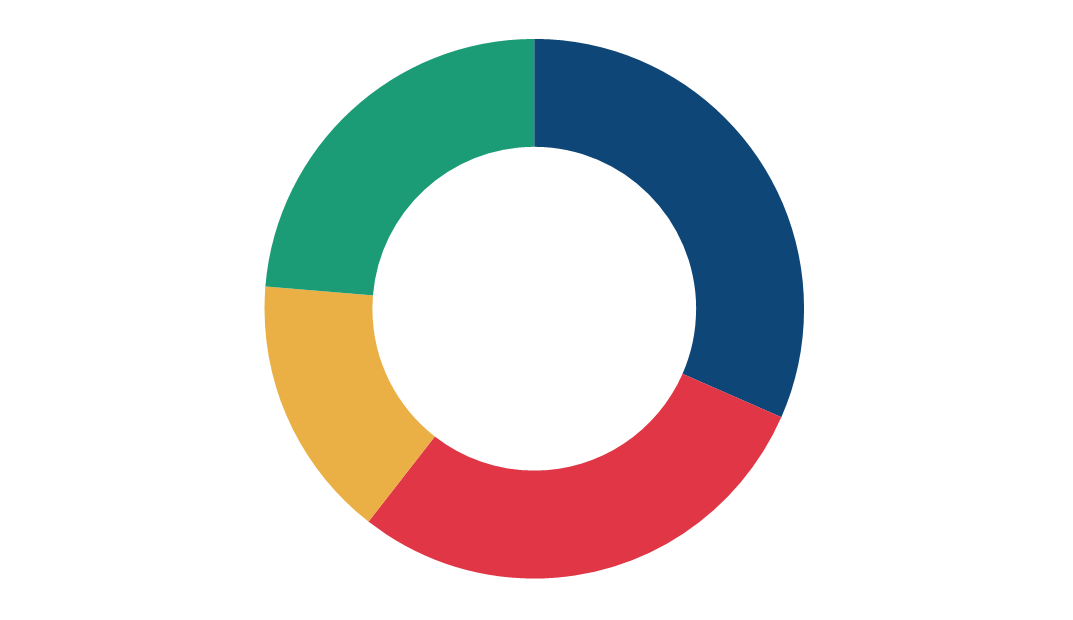 Operation and display in control room
Operation and display on-site
Remote network
 communication system
Remote networking communication system
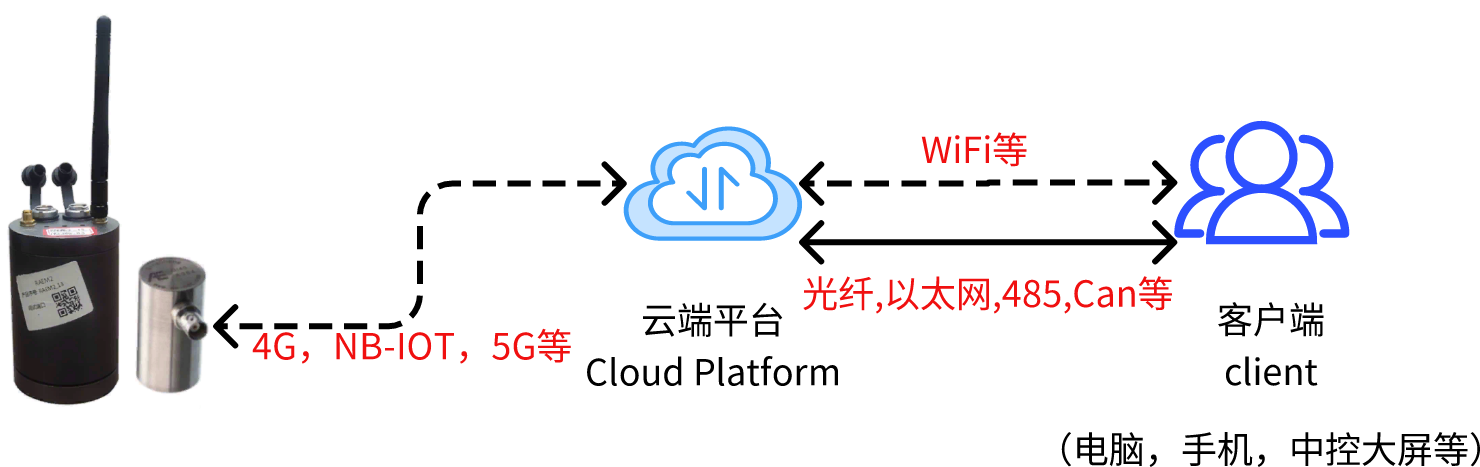 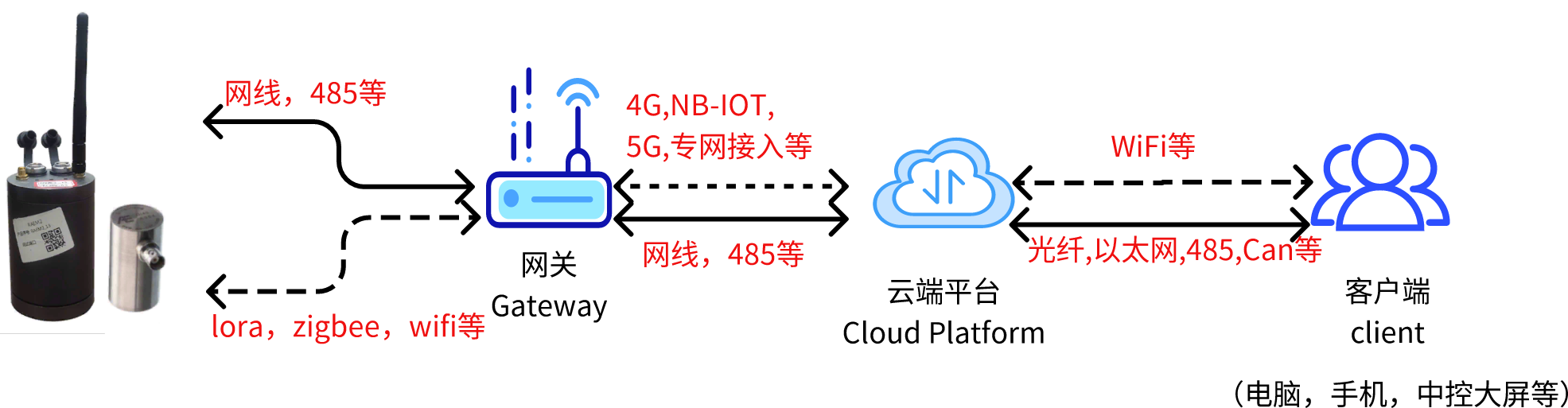 Note: The above systems have the functions of mobile app Bluetooth communication inspection and field debugging setting.
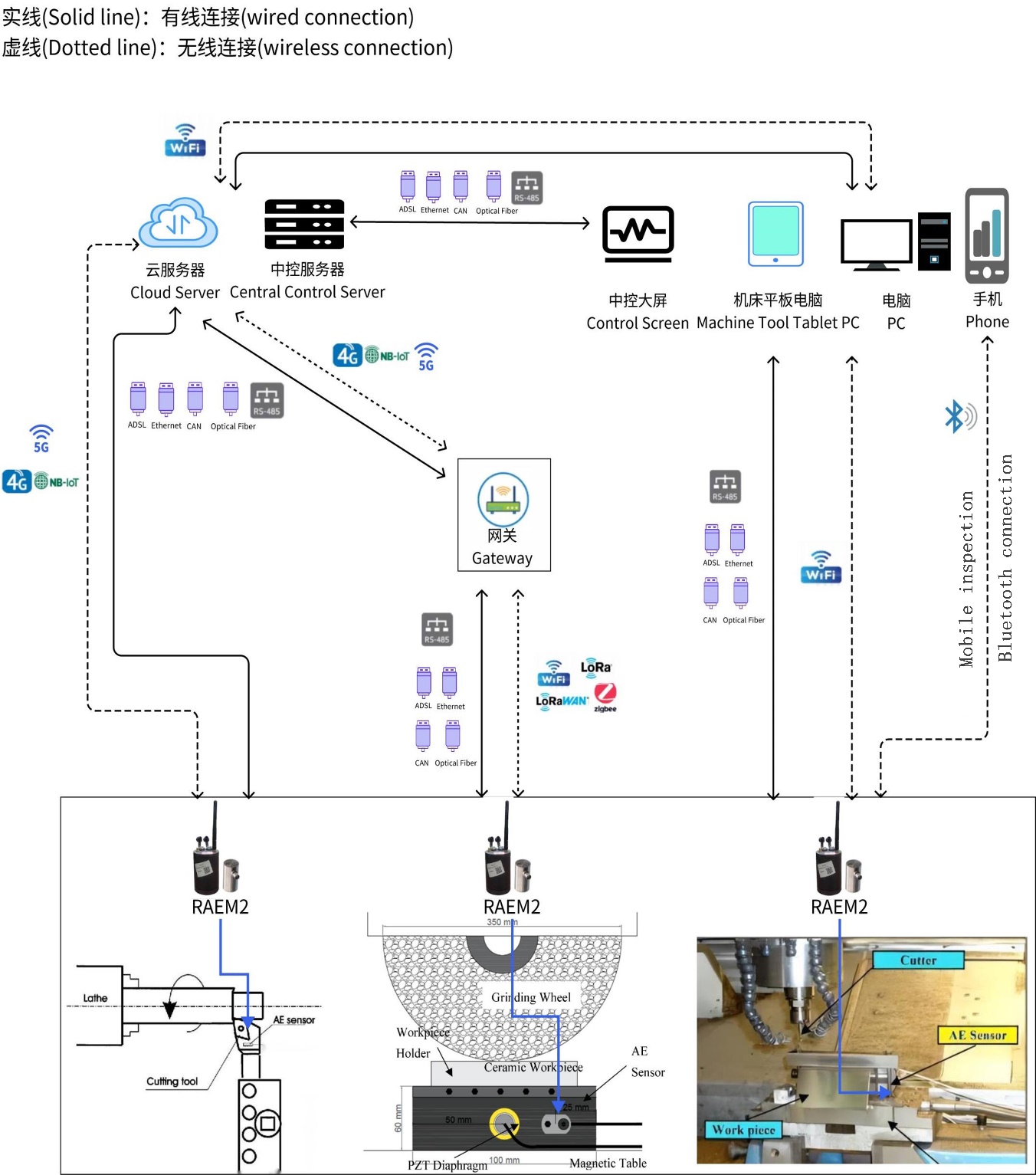 RAEM2
system general diagram
03
Introduction of hardware and software
Introduction of hardware and software
03
RAEM2 Collector
RAEM1 Collector
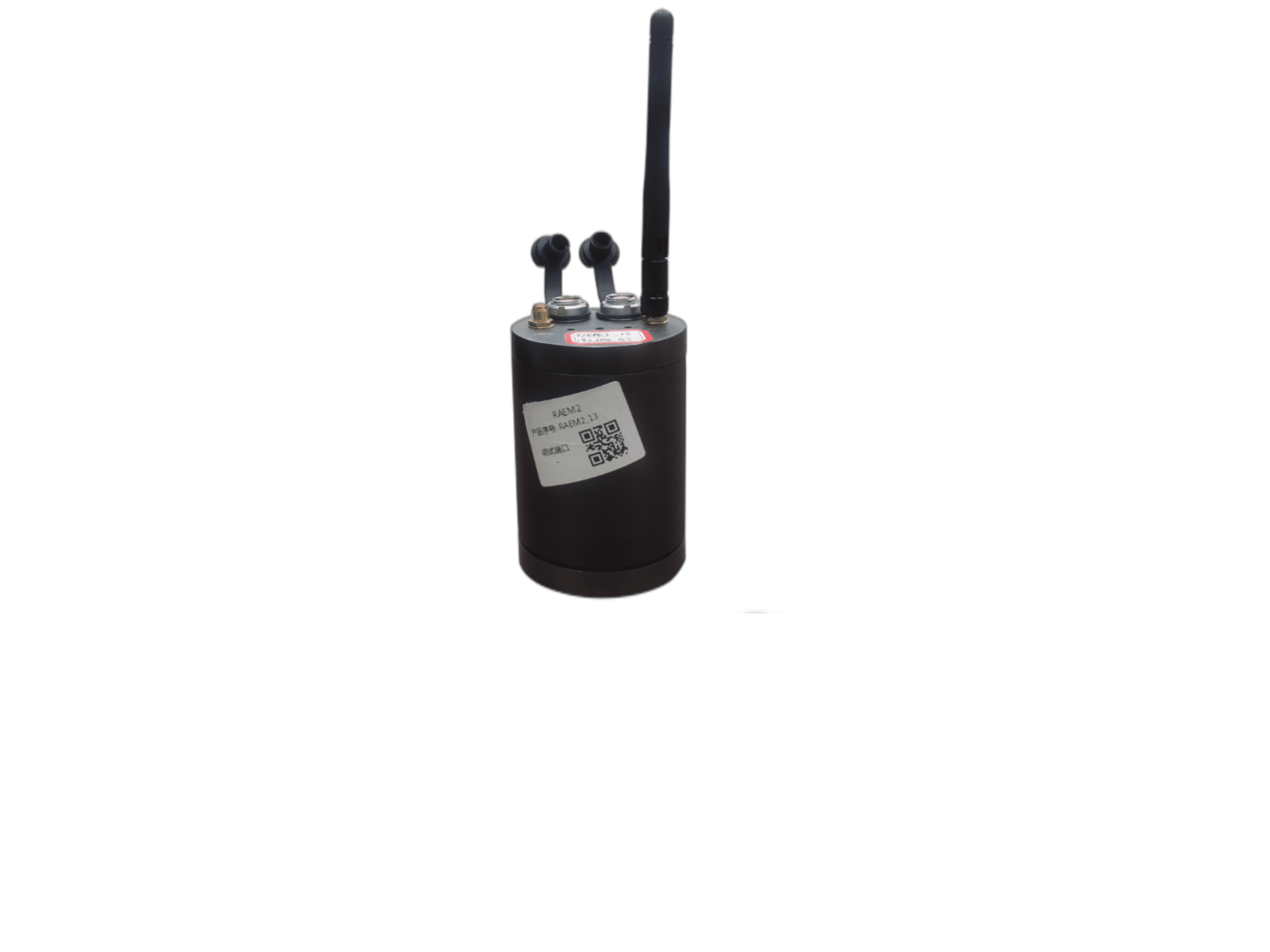 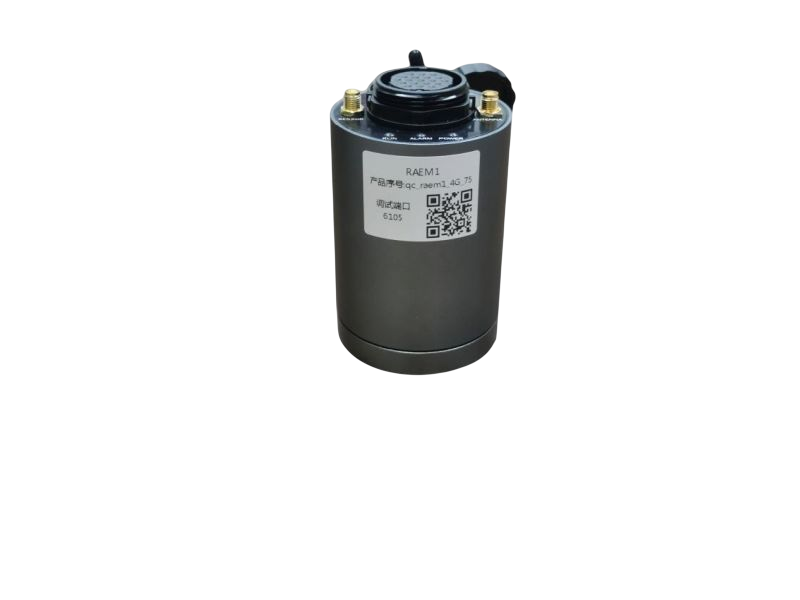 Signal trigger and time trigger
Transient signal and continuous signal acquisition
Long-term monitoring and diagnosis
Intelligent acoustic emission collector integrating signal acquisition, signal analysis and communication data output
Time trigger
Continuous signal acquisition
Long-term monitoring and diagnosis
Low power consumption and low cost
Intelligent acoustic emission collector integrating signal acquisition, signal analysis and communication data output
Introduction of hardware and software
03
AE sensors
Convert mechanical signals into electrical signals and transmit signals to acoustic emission acquisition and analysis system
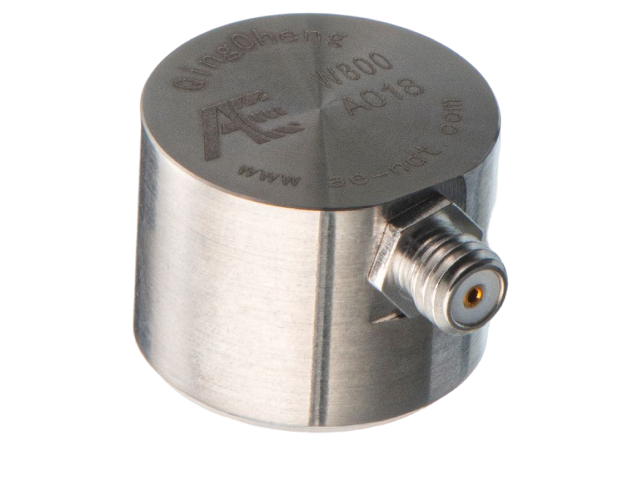 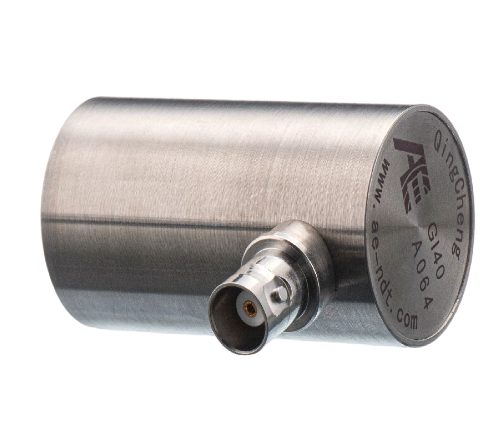 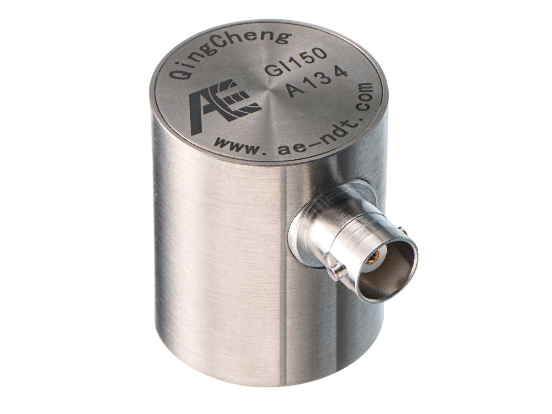 W800
GI40
GI150
Introduction of hardware and software
03
Software
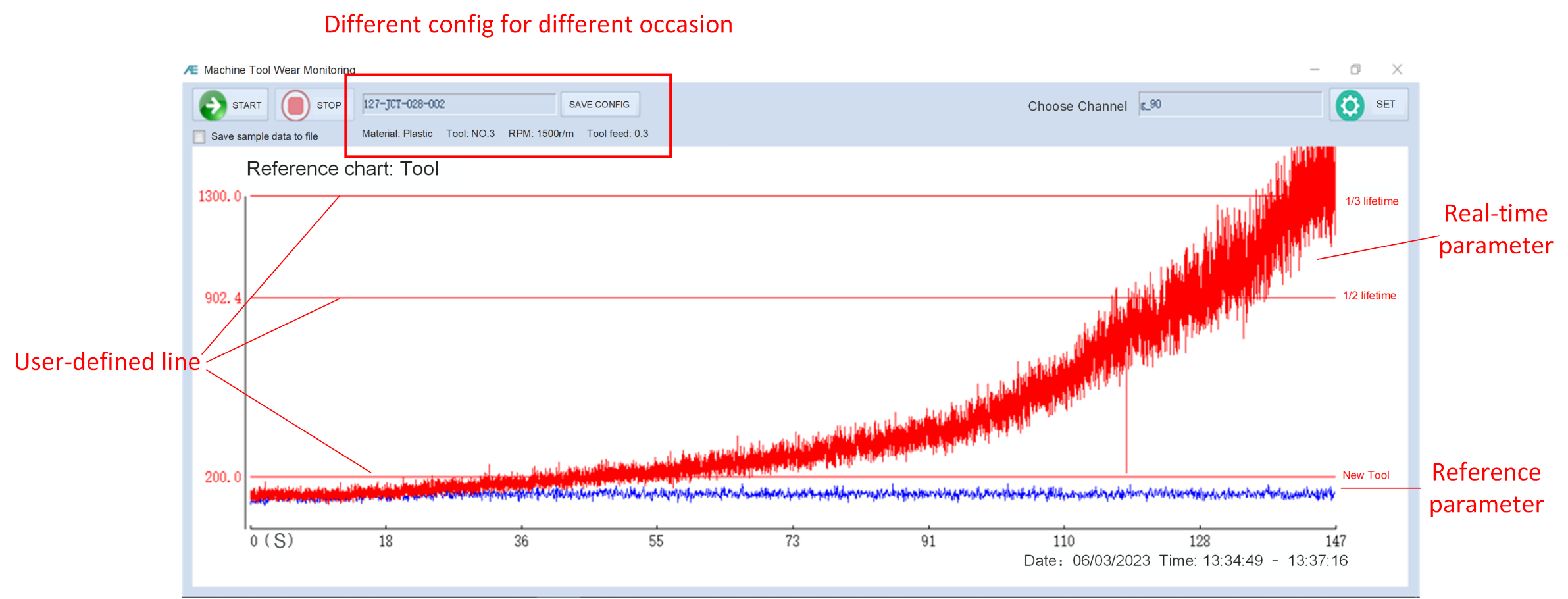 Setup appropriate alarm criteria According to different processing materials, different cutting tools, different speed, different feed amount;
Display the difference between normal tool view and real-time view, easy to observe the current tool state.
Introduction of hardware and software
03
Software
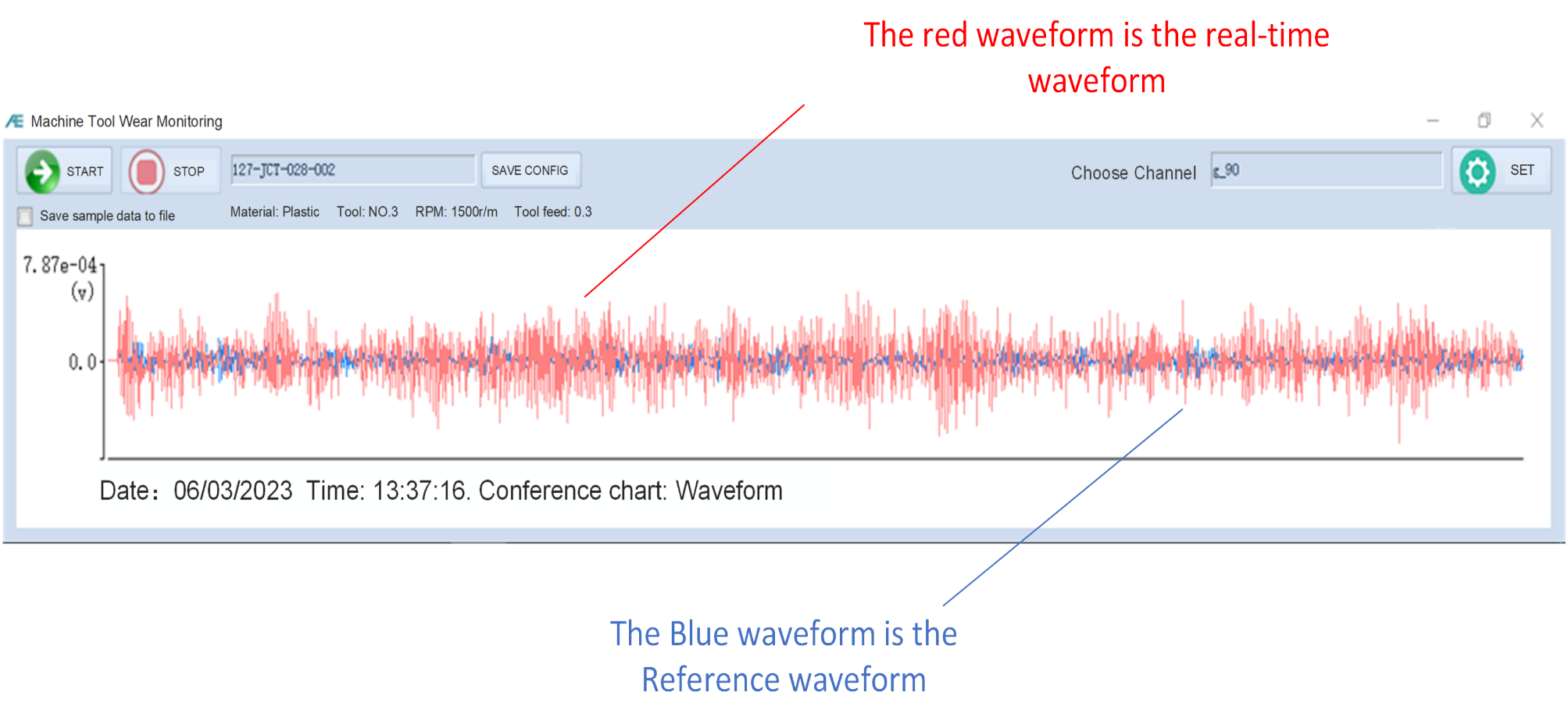 Acoustic emission parameters and waveform data could be switched freely
user can grasp the tool wear process macroscopically and view details microscopically.。
Introduction of hardware and software
03
Cloud monitoring software (cloud platform)
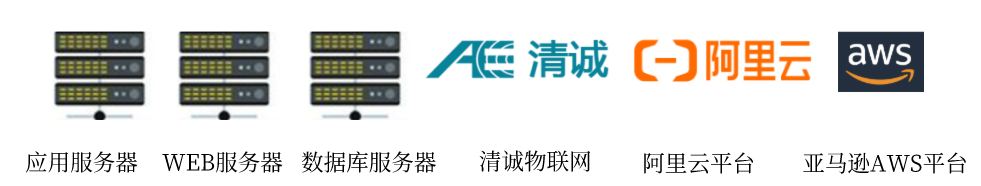 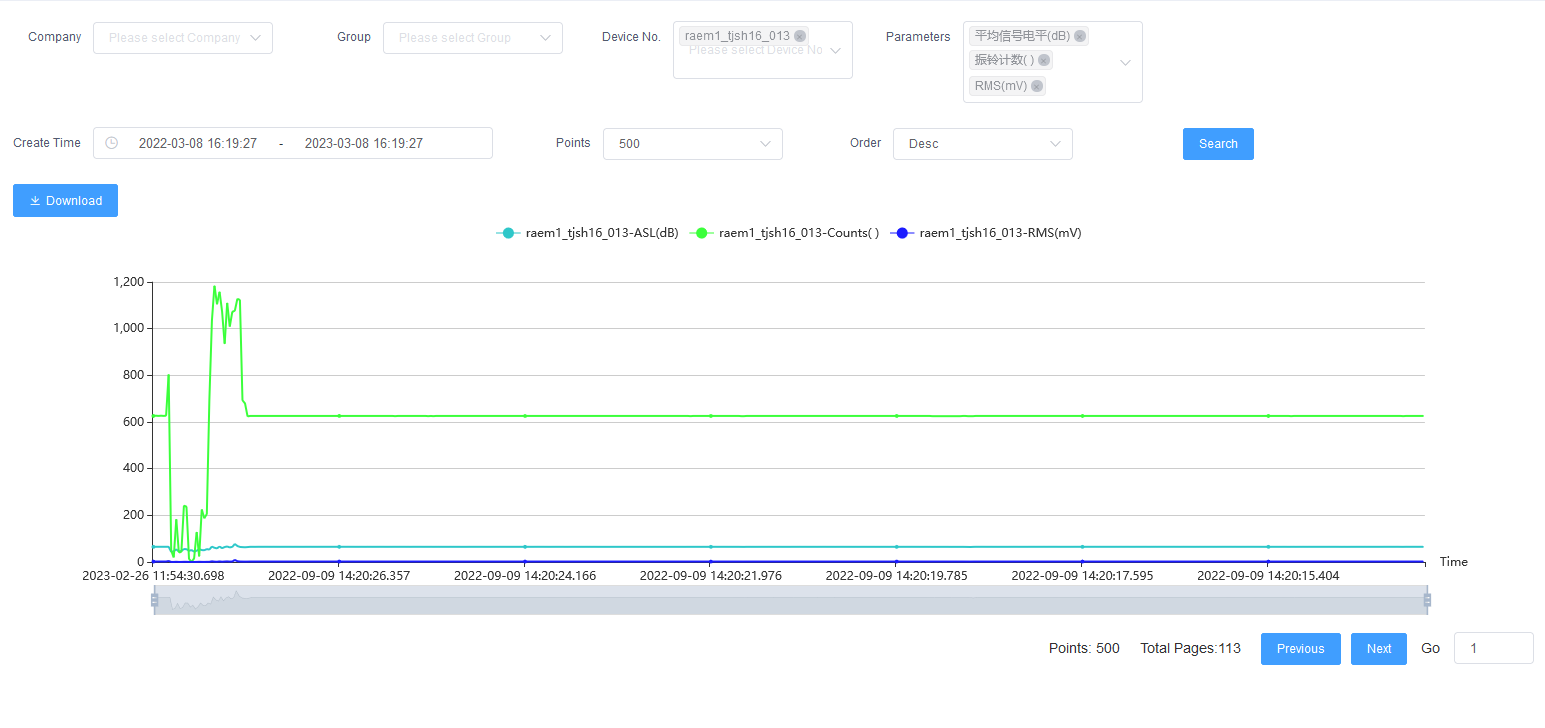 The data can be uploaded to Qingcheng Internet of Things cloud platform, Ali Cloud platform, Amazon cloud platform, etc., and can also be customized and uploaded to the user server according to user needs.
Technical parameter
RAEM2
Technical parameter
RAEM1
04
Service Cases
Implement acoustic emission on-line monitoring for a tool of a machine tool
Service Cases
04
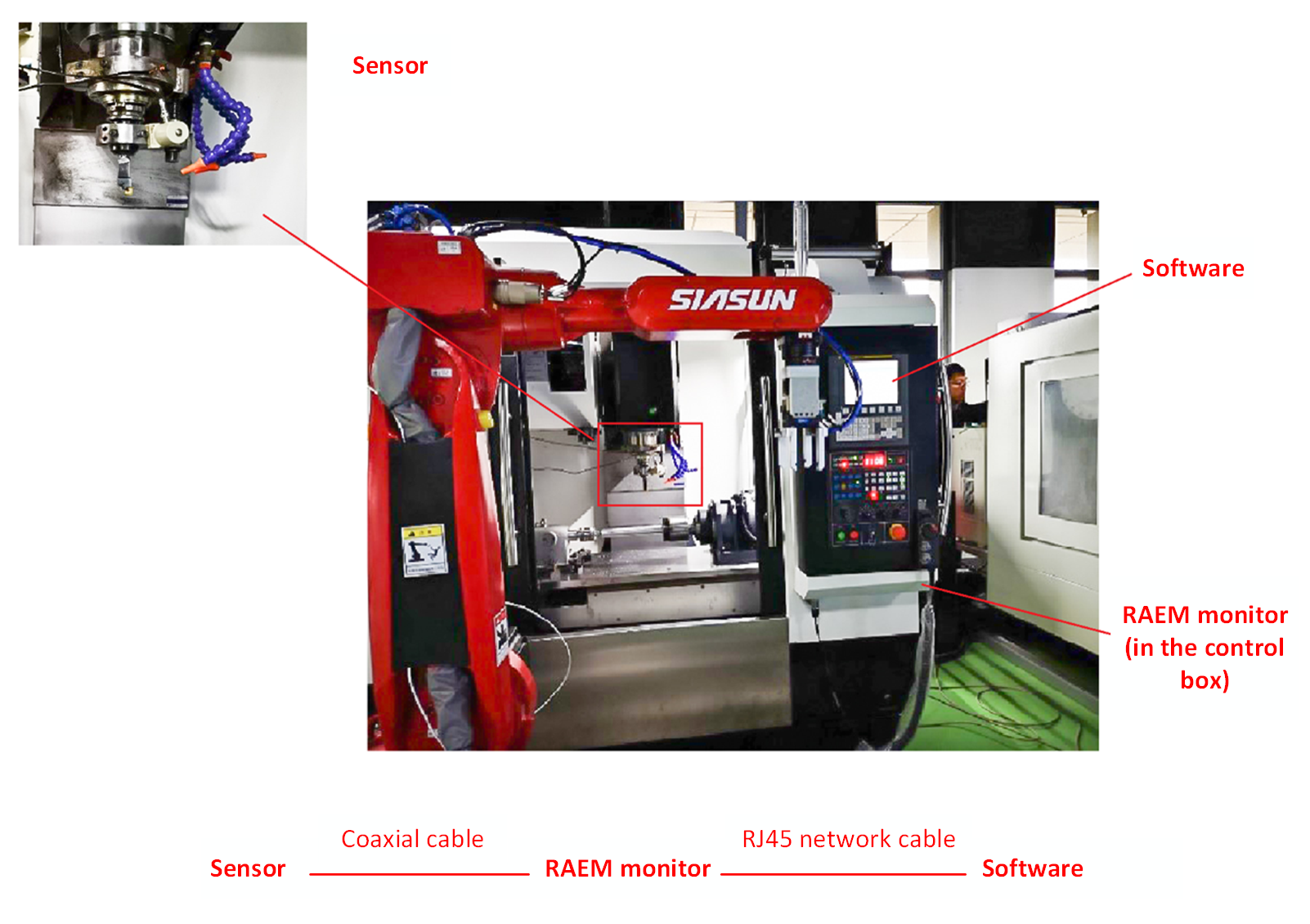 Service Cases
04
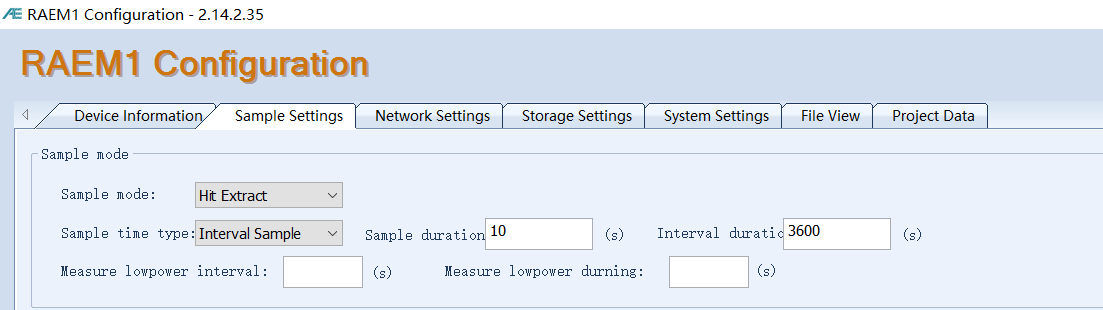 Service Cases
04
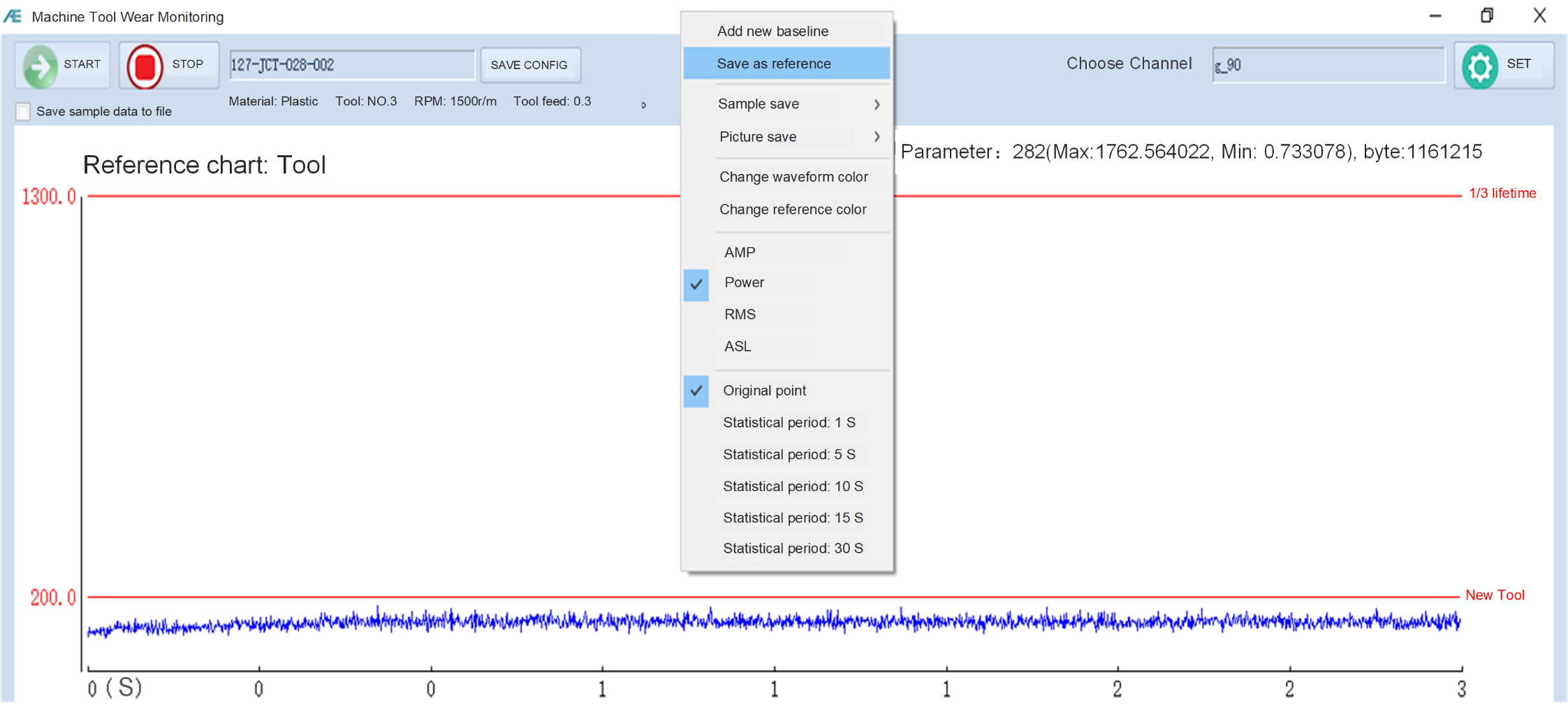 Service Cases
04
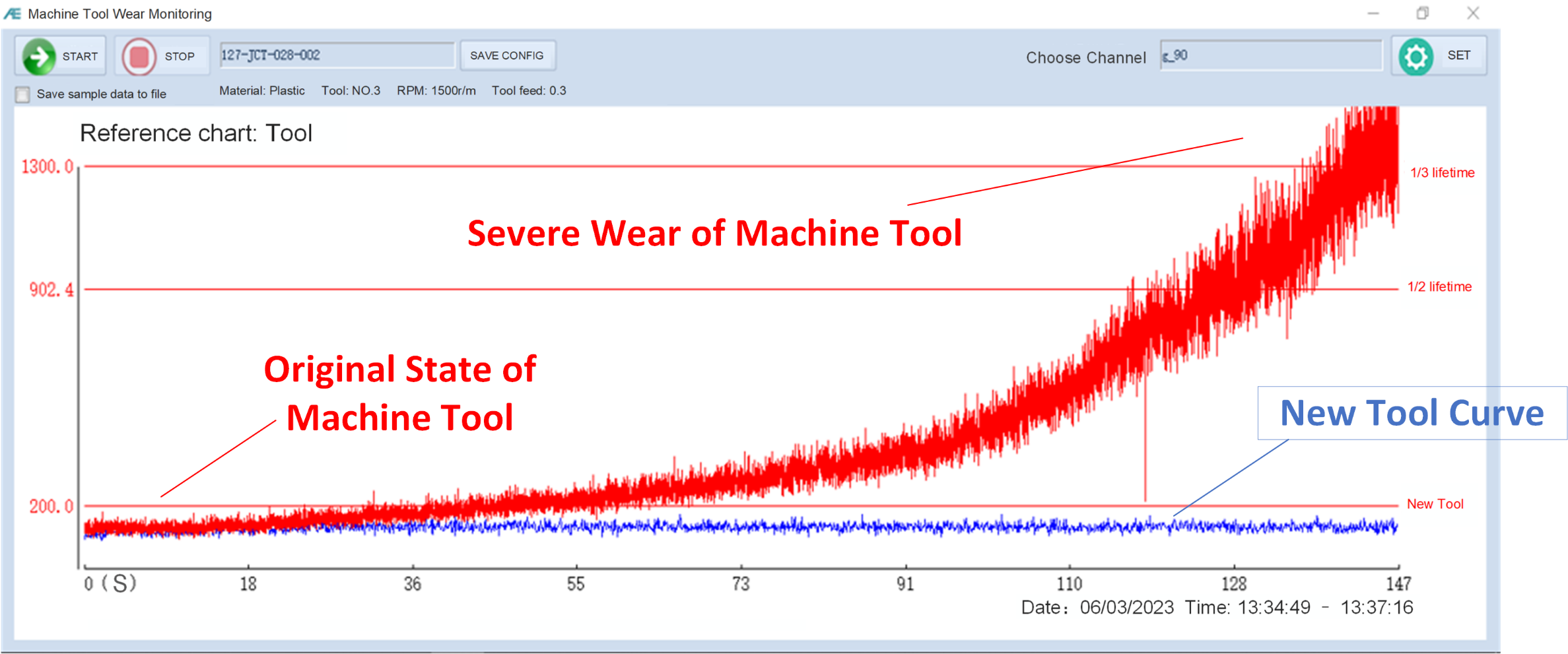 Service Cases-- Acquisition process video
04
Acquisition process video (click display).
05
Benefit evaluation
Benefit evaluation
05
Machine Tool Market
In 2021, the total consumption scale of the tool market increased from 42.1 billion yuan in 2020 to 47.7 billion yuan in 2021, with a year-on-year growth of 13.3%; Hit a new high.
In the first half of 2022, the export value of cutting tools was 11.24 billion yuan, up 8% year-on-year, while the import value was 4.864 billion yuan, down 10.69% year on year. [2]
[2] Import and export Customs data and analysis of tools (cutting tools, measuring tools, measuring instruments) in the first half year of 2022, Secretariat of Tool Branch of China Machine Tool Industry Association
Benefit evaluation
05
Disadvantages of tool industry
Research shows that tool wear is the root cause of tool failure.

The maintenance cost caused by tool failure accounts for 15% ~ 40% 
of the cost of goods produced.

The maintenance cost caused by tool failure accounts for 20% 
of the cost of production goods. [1]
[1] Zhang Kai, Quan Yu, Liu Changfu, Yan Yongfei, Zhou Yang, Yang Bohan. Research status and Development Trend of intelligent Tool Wear Monitoring Method [J]. Metal Working (Cold Working),2022(09):8-14.
Benefit evaluation
05
The following benefits can be expected from the use of this system
Avoid replacing the tool in advance, so that the overall service life of the tool is extended
The probability of workpiece being processed into waste products is greatly reduced because the cutting tool is not replaced in time
Accurately judge the state of the tool during the tool processing, without disassembly inspection and rough judgment of the human eye
By alarm function timely replacement, alarm process is more scientific.
Effectively reduce manual maintenance costs
06
Conclusion
06
Conclusion/advantage
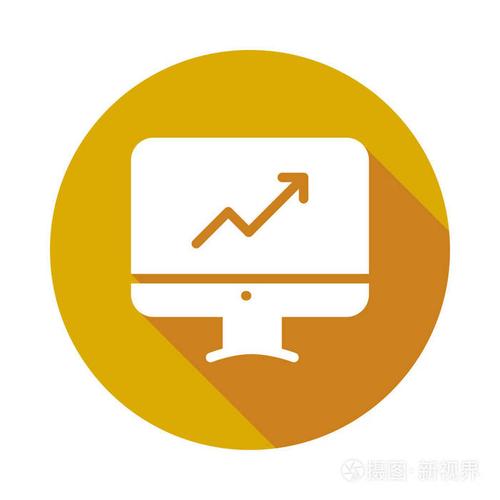 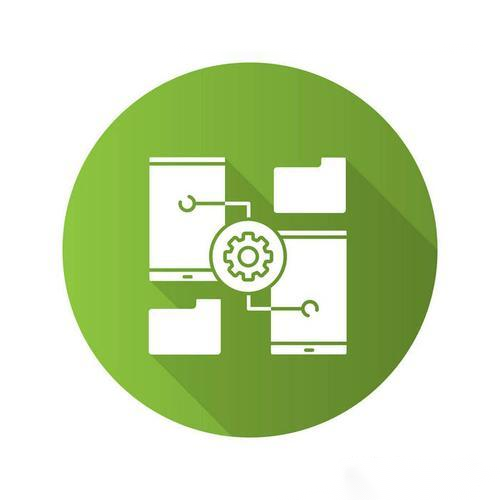 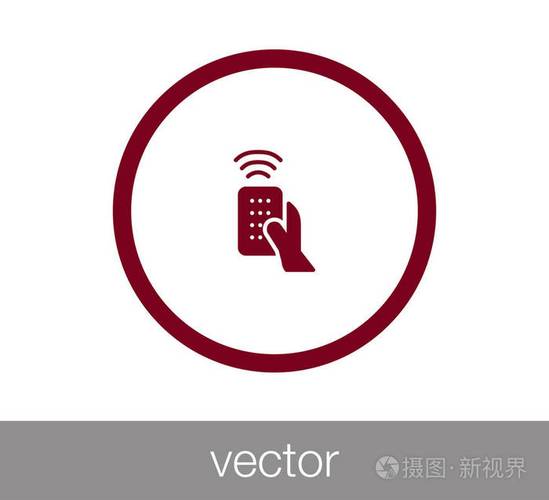 On-line
Intelligent
Remote
With the help of the Internet of Things system, the monitoring and diagnosis results of any monitoring and diagnosis points at any location with no limit of distance can be obtained.
(including online real-time results and historical process results)
The monitoring and diagnosis results are automatically given without manual data analysis and processing and manual operation. The data acquisition and analysis report shows the whole monitoring and diagnosis process automatically.
The collector is installed on the objects to be monitored and diagnosed. The collector monitors and diagnoses 24/7.
29
Customizable development functions
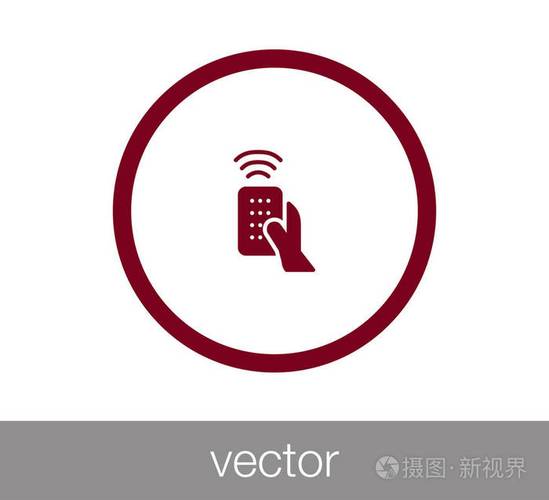 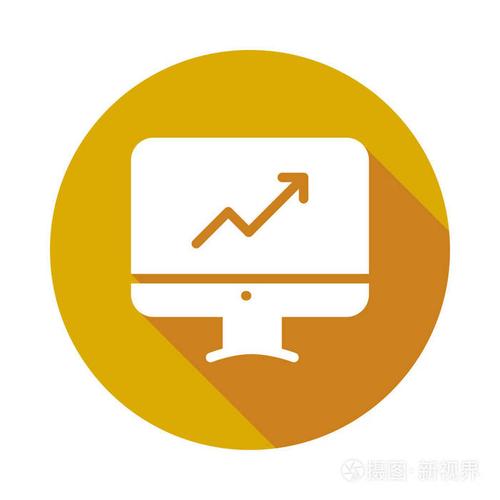 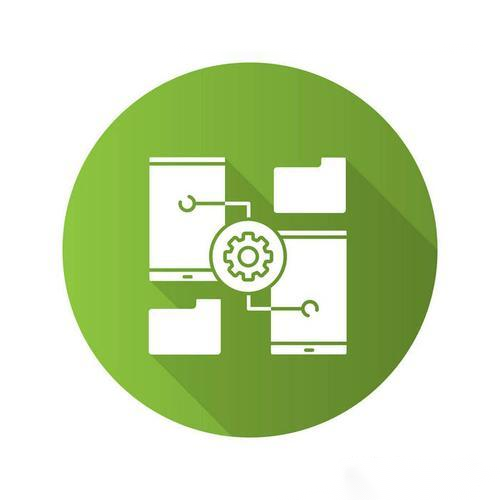 Communication alarm
Database
Function upgrade
The built-in functions of the software are continuously optimized and can be customized according to the needs of cooperation.
Mobile phone remote Bluetooth communication configuration and fault monitoring, cloud platform customized alarm push mode.
Establish machine tool database, judge tool state reasonably by existing data.
30
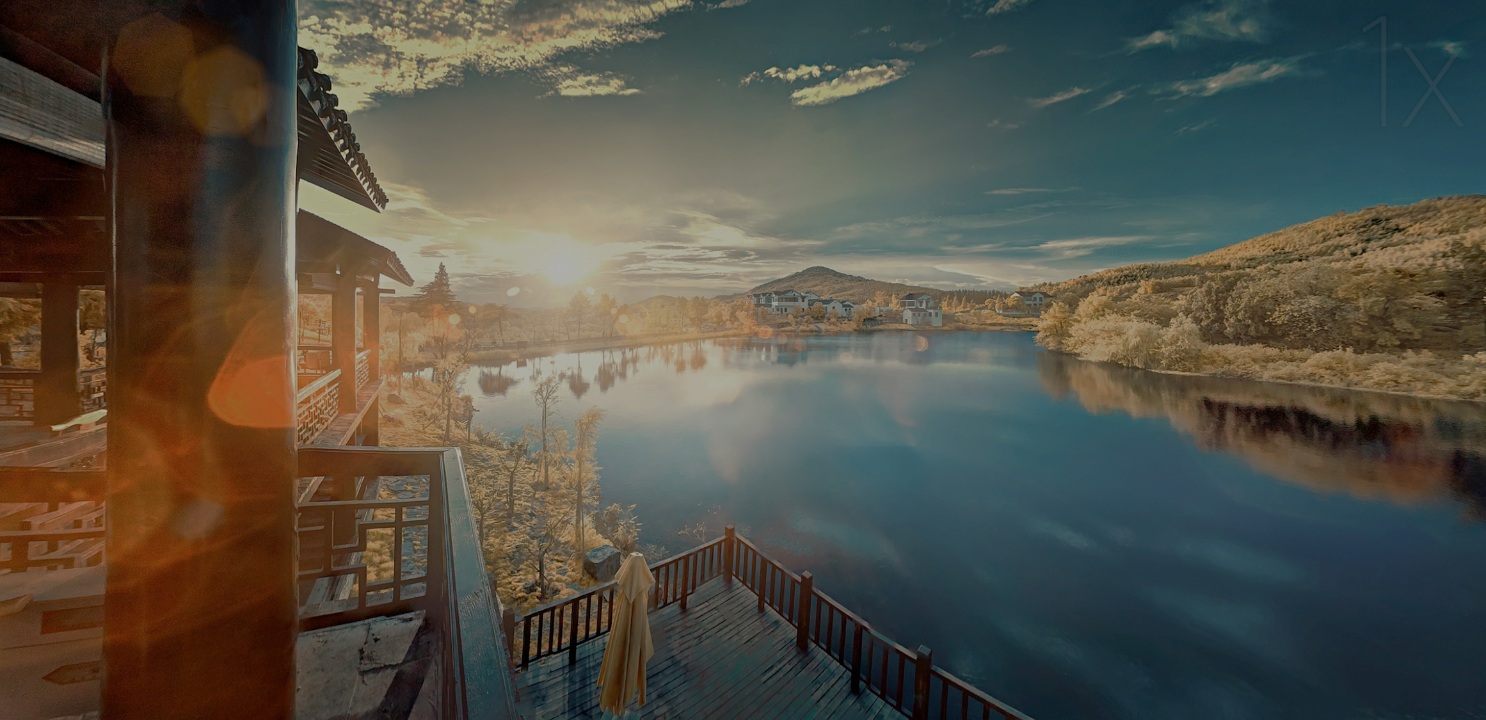 Thank You